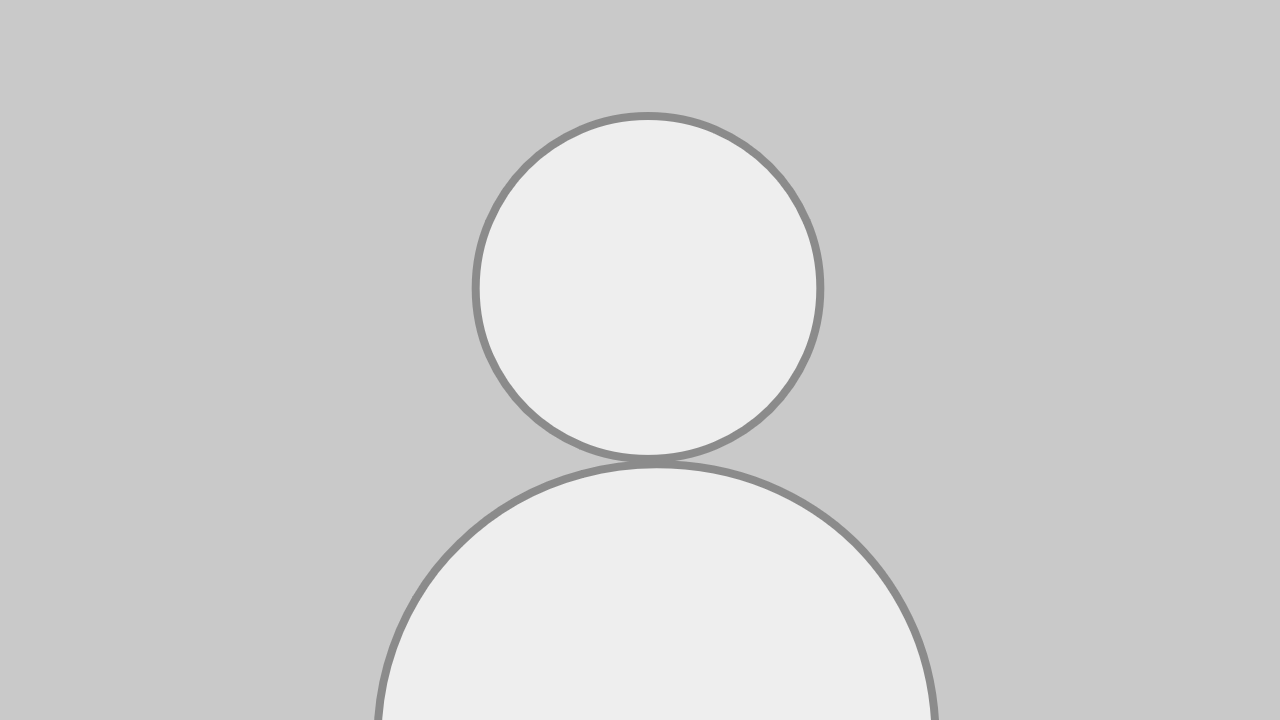 Programme
Connexions
Program
CONNEXIONS – ADM4904 / ADM4905
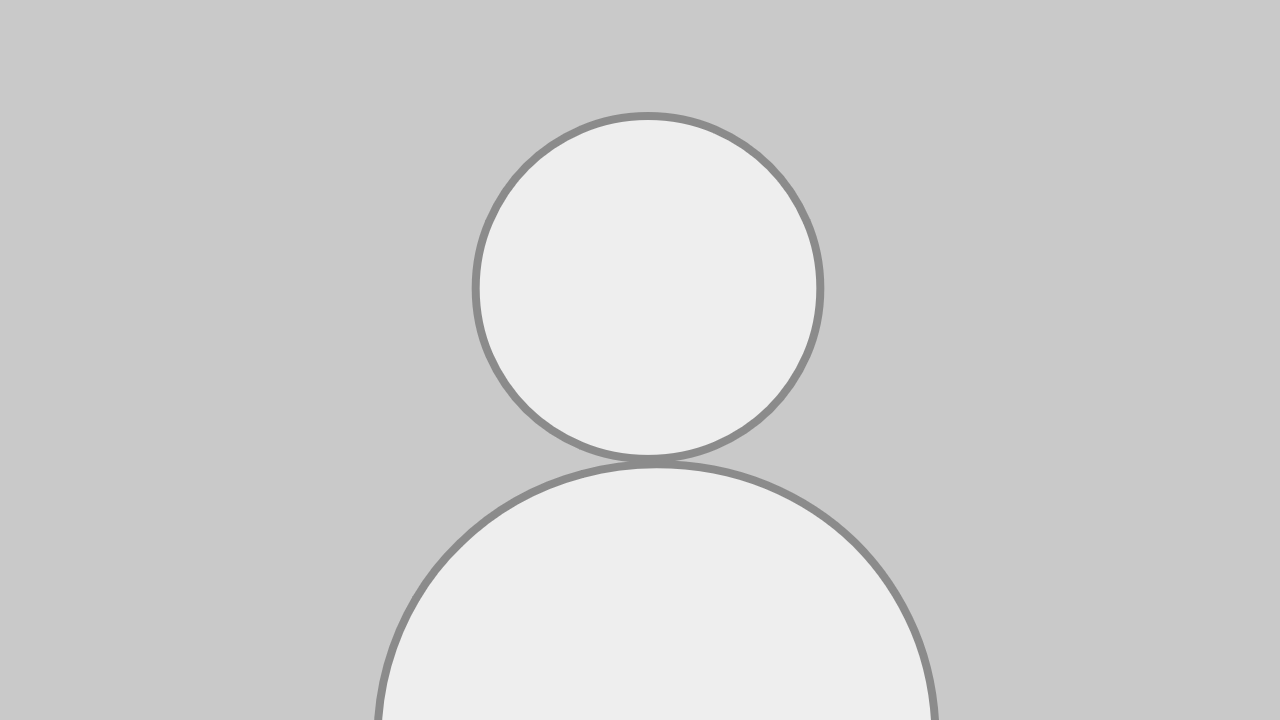 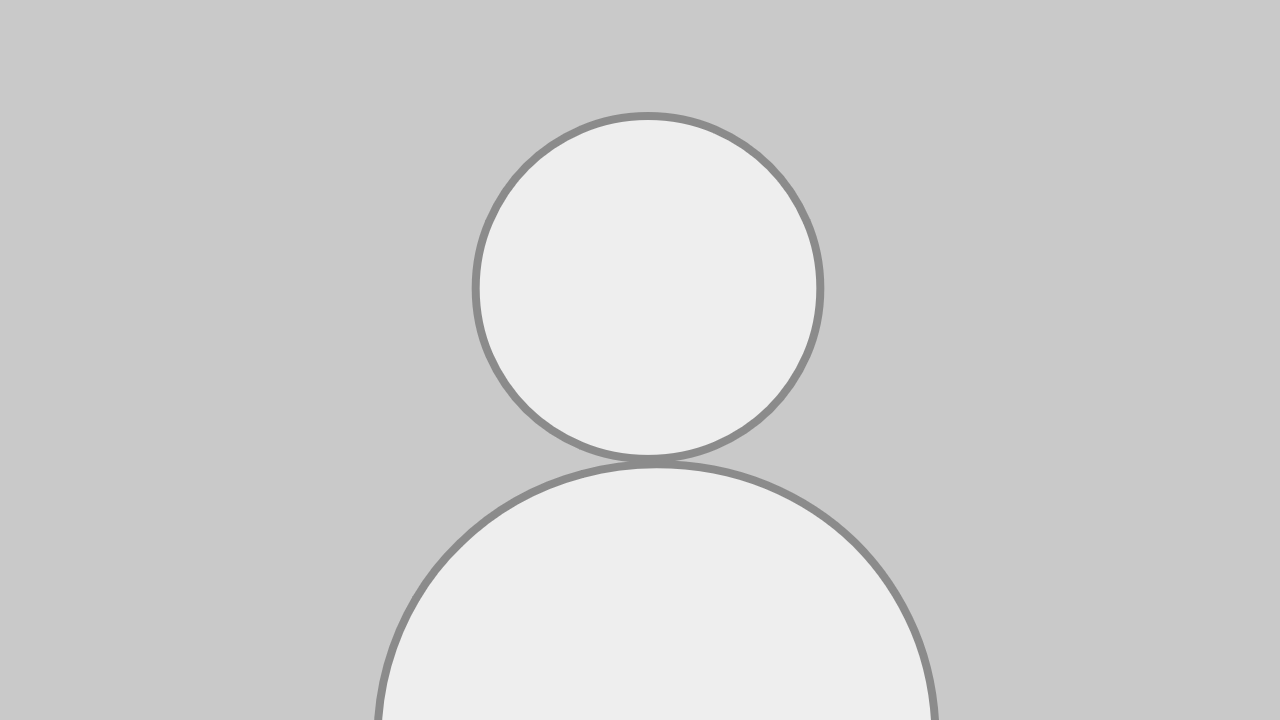 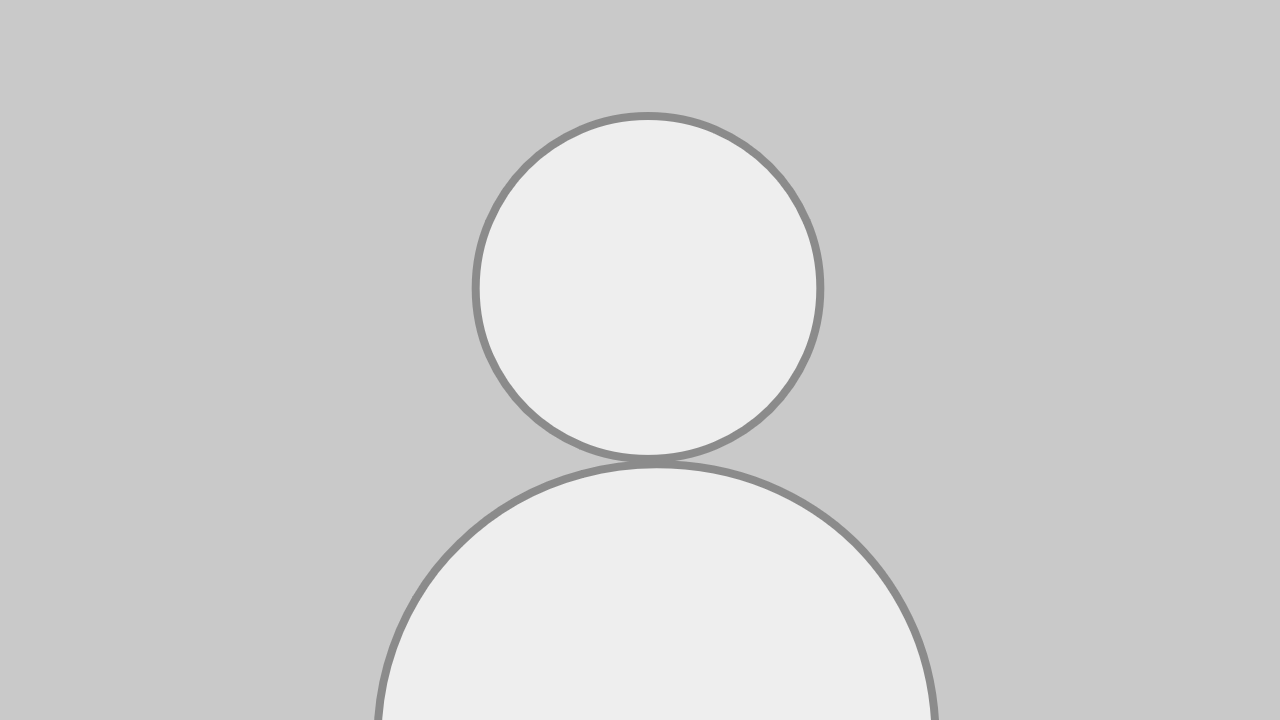 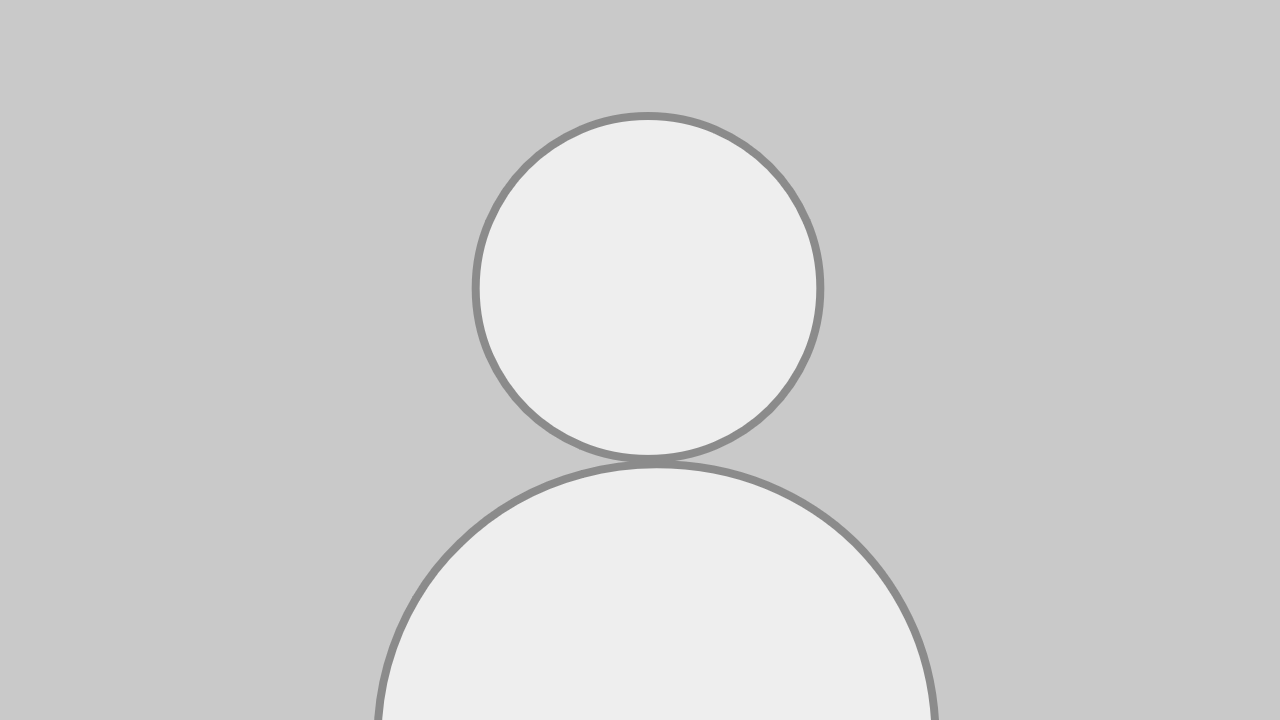 10 étapes de 
CONNEXIONS 
in 10 Steps
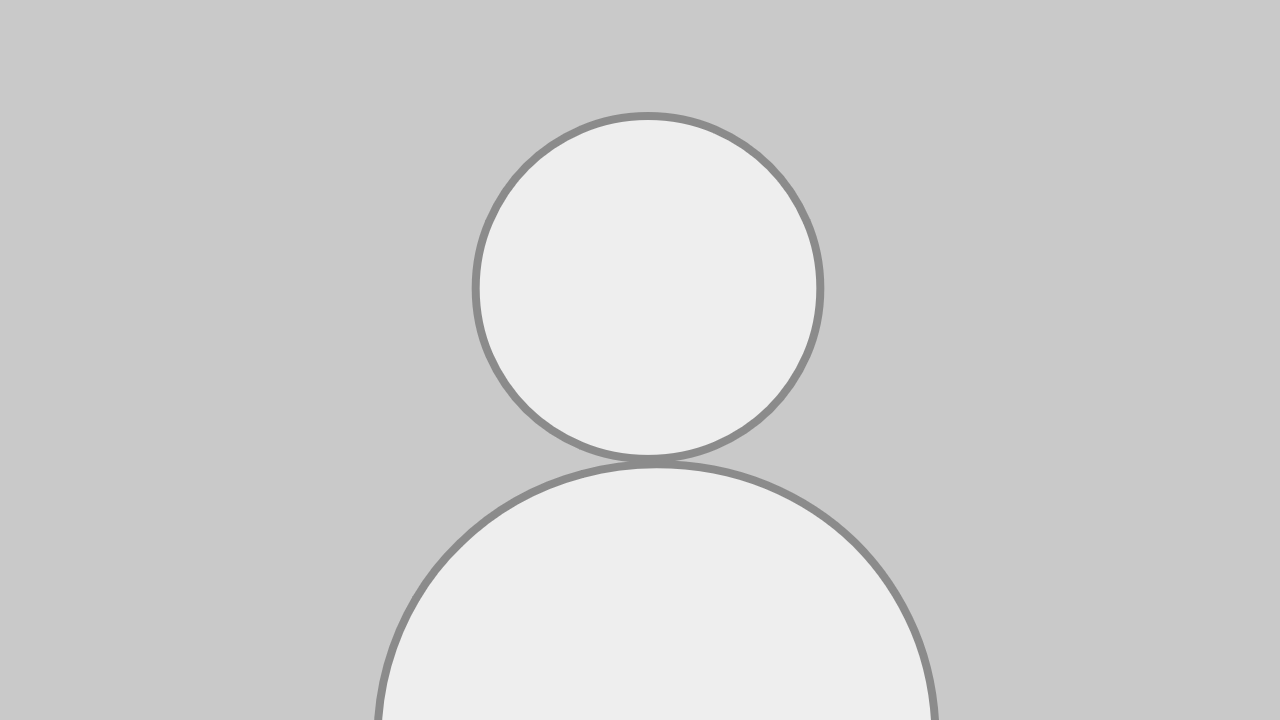 Avant le stage / Before the internship
Durant le stage / During the internship
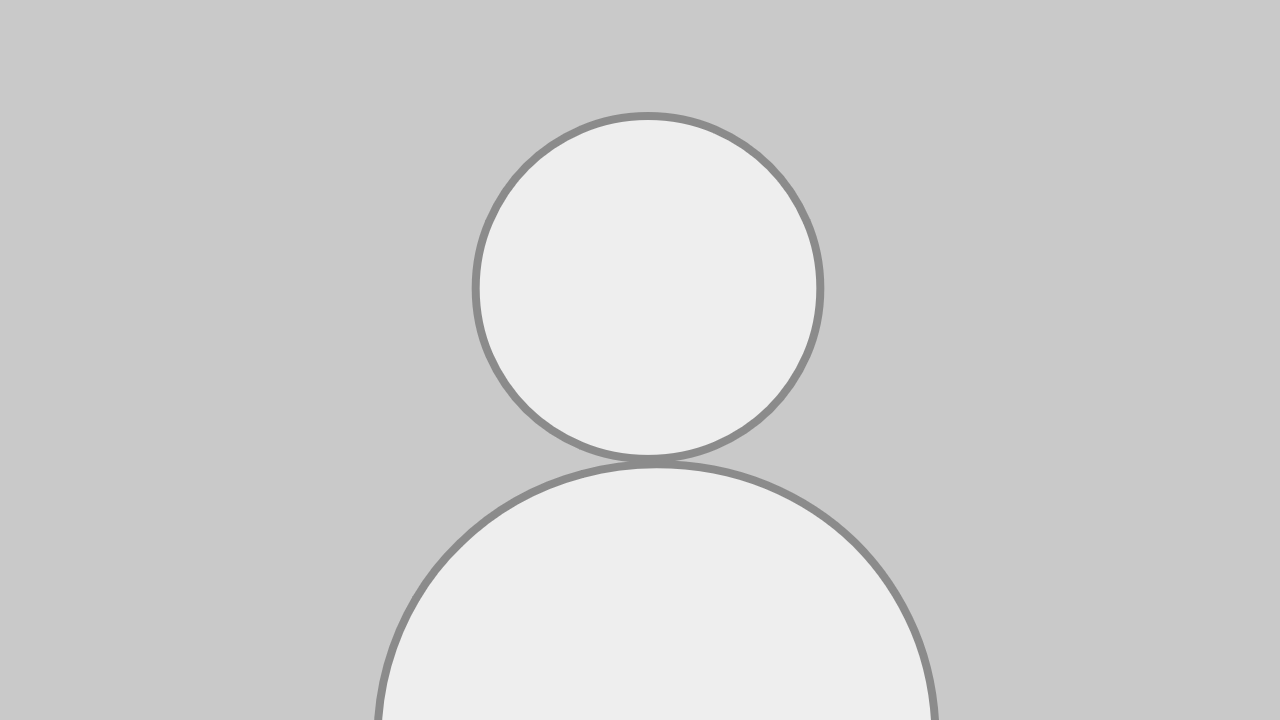 Trouvez votre propre stage / Find your own internship
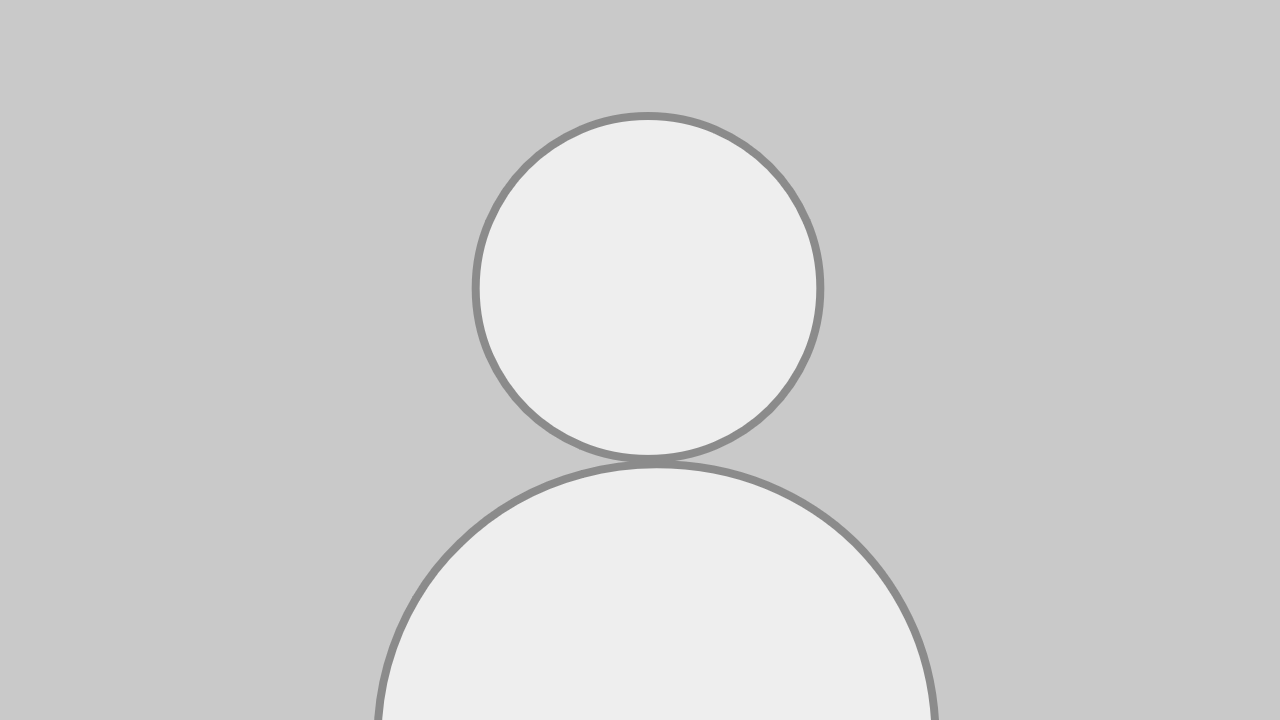 Plan de cours  ADM4904 / ADM4905 Course syllabus
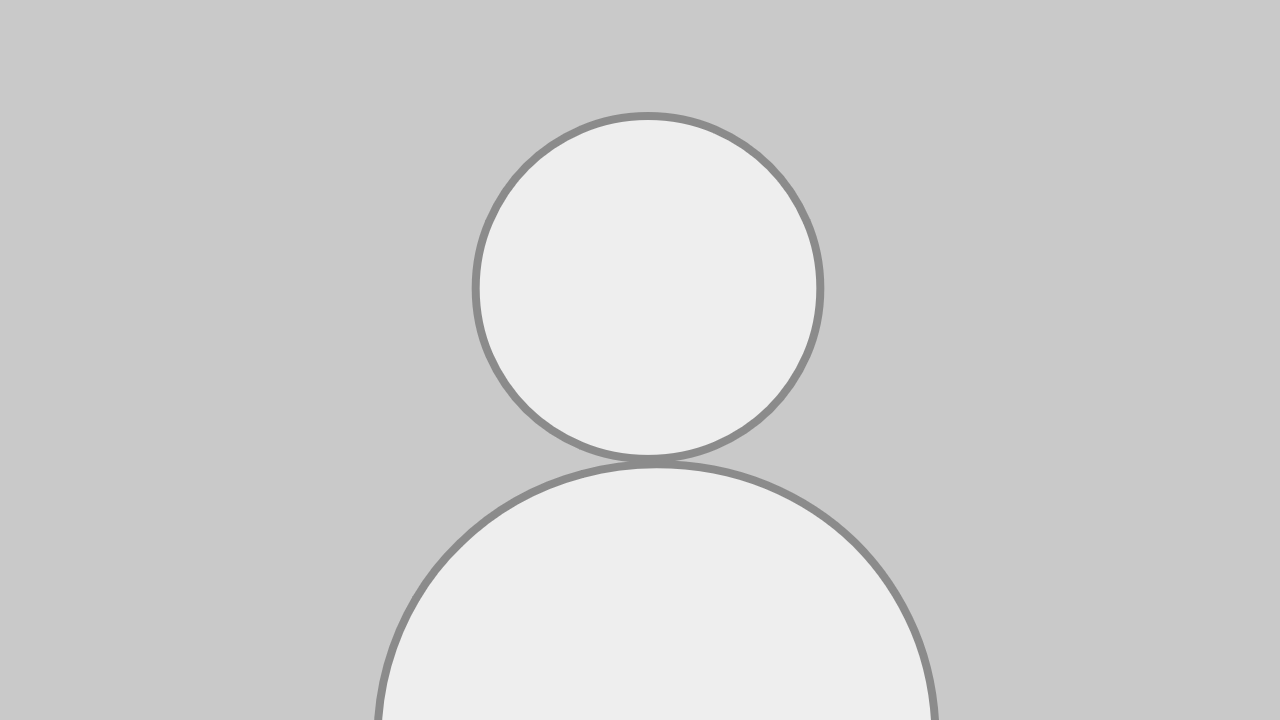 Liens et ressources / Links and resources
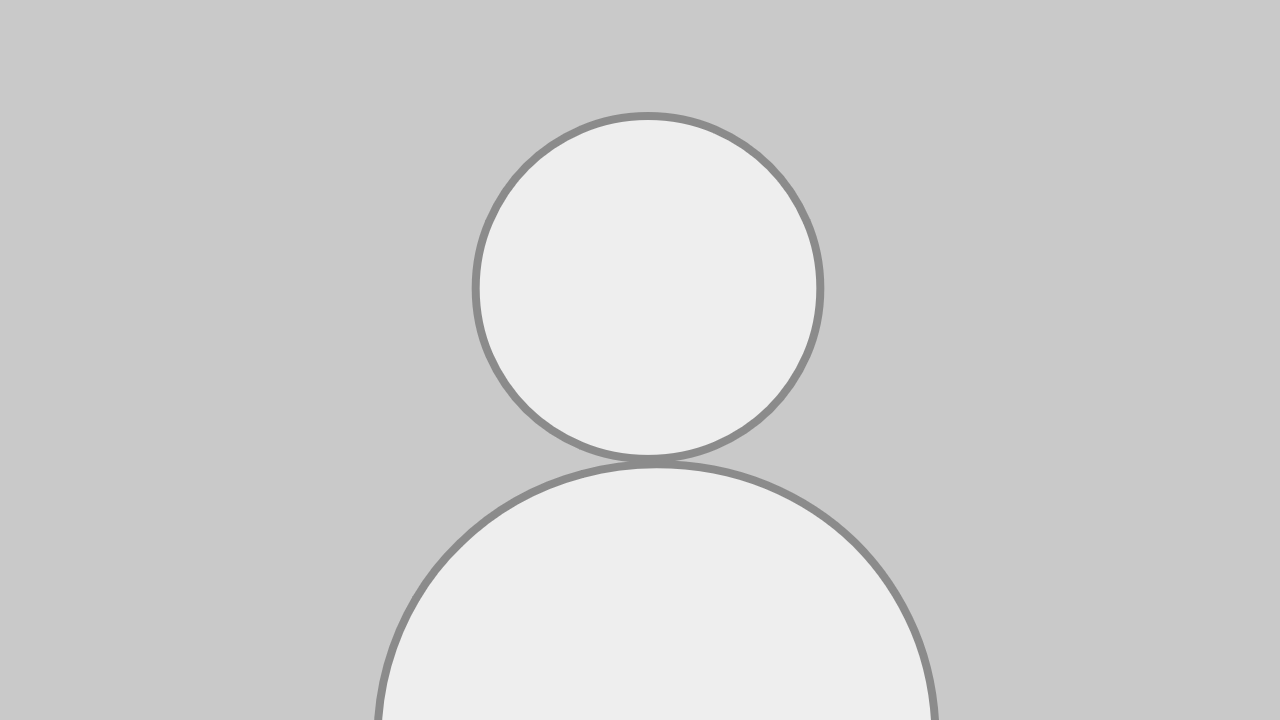 Bon succès ! • Good Luck!
Coordonnées / Contact information
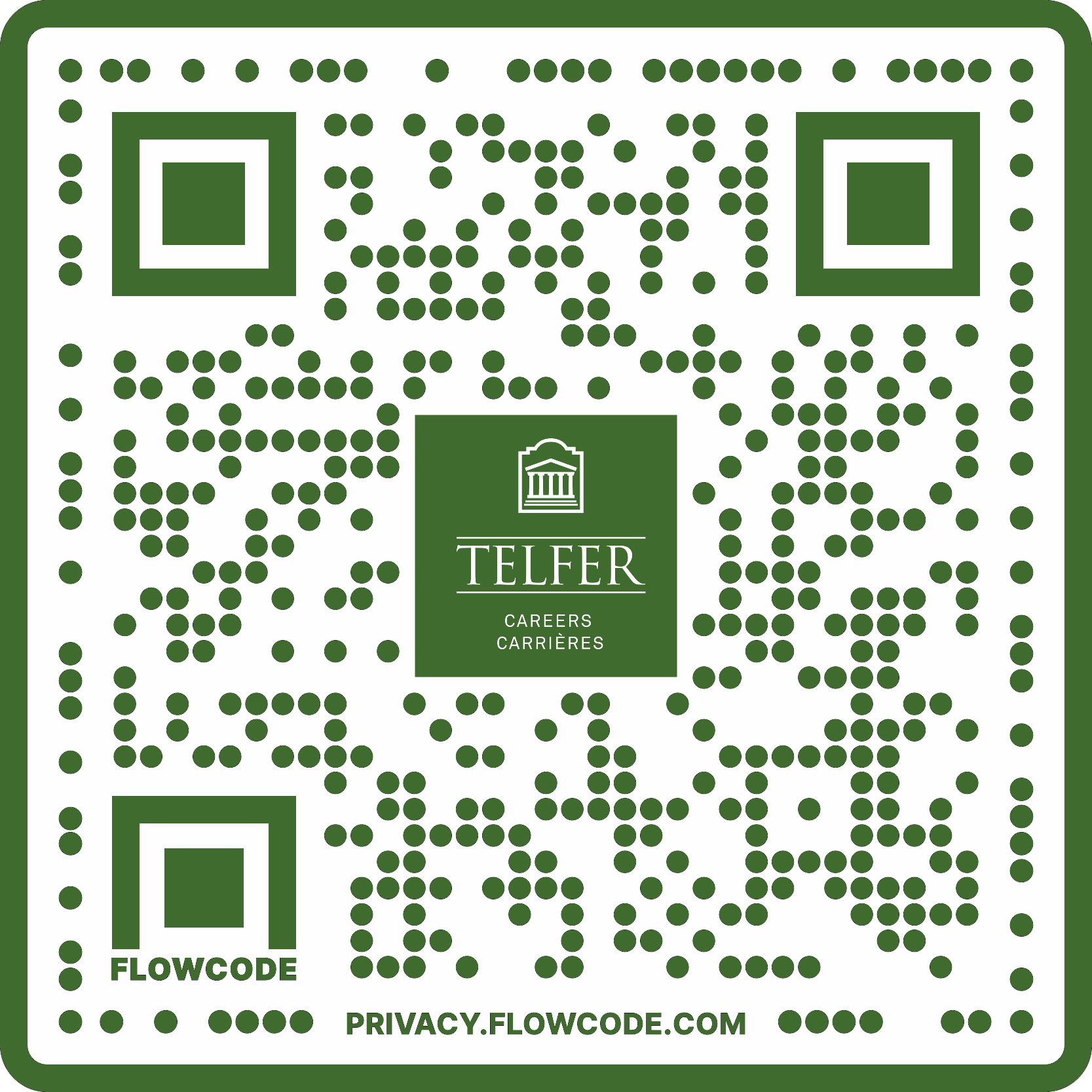 Bureau / Office
DMS 1100

Téléphone / Phone
613-562-5656

Courriel / Email
carrieres@telfer.uOttawa.ca
careers@telfer.uOttawa.ca

Site Web / Website
https://telfer.uottawa.ca/fr/careercentre https://telfer.uOttawa.ca/en/careercentre 

Destination carrière / Career Launch cldc.telfer.uOttawa.ca
Centre des carrières deTelferCareer Centre
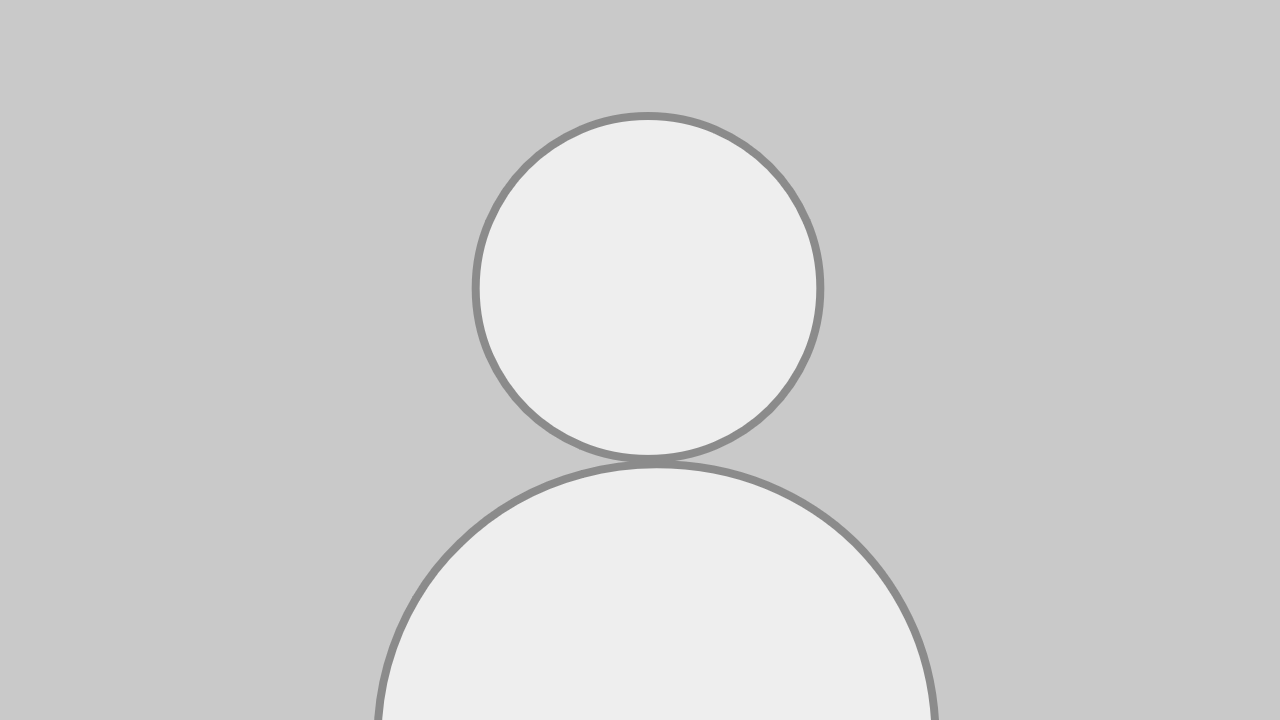